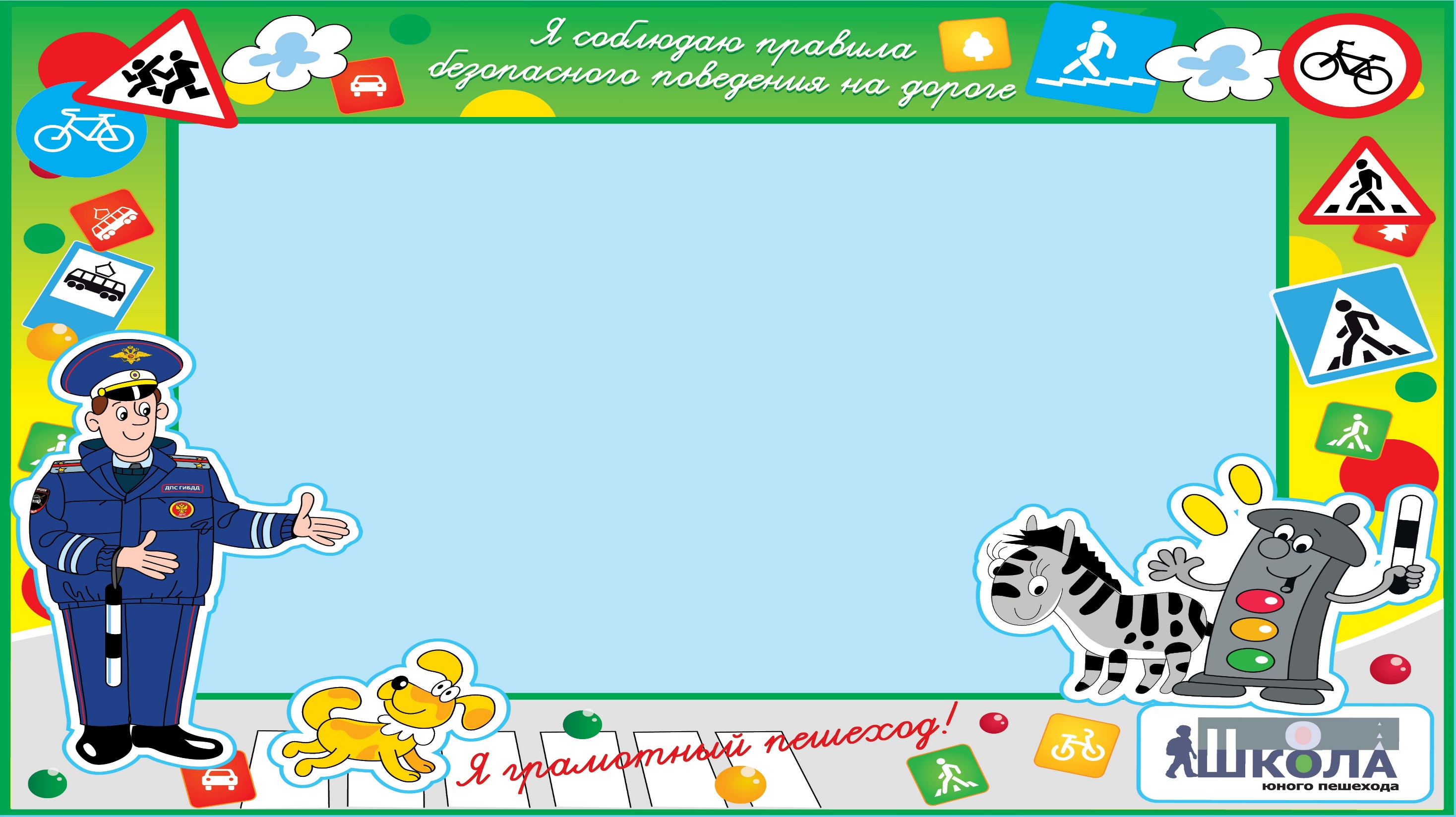 ВЫСТАВКА ДЕТСКОГО ТВОРЧЕСТВА 
I ЭТАПА РАЙОННОГО КОНКУРСА «ДОРОГА И МЫ»
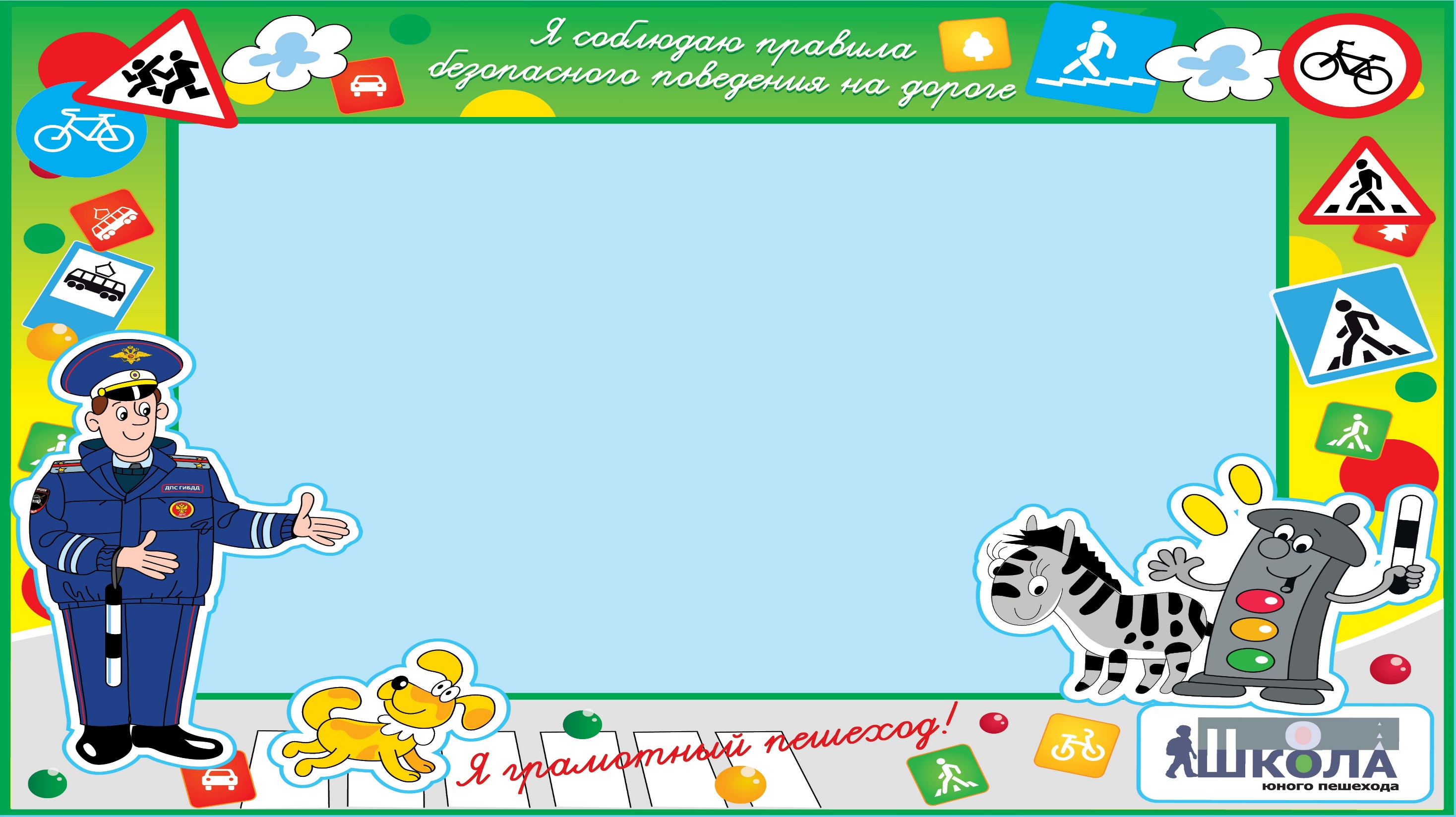 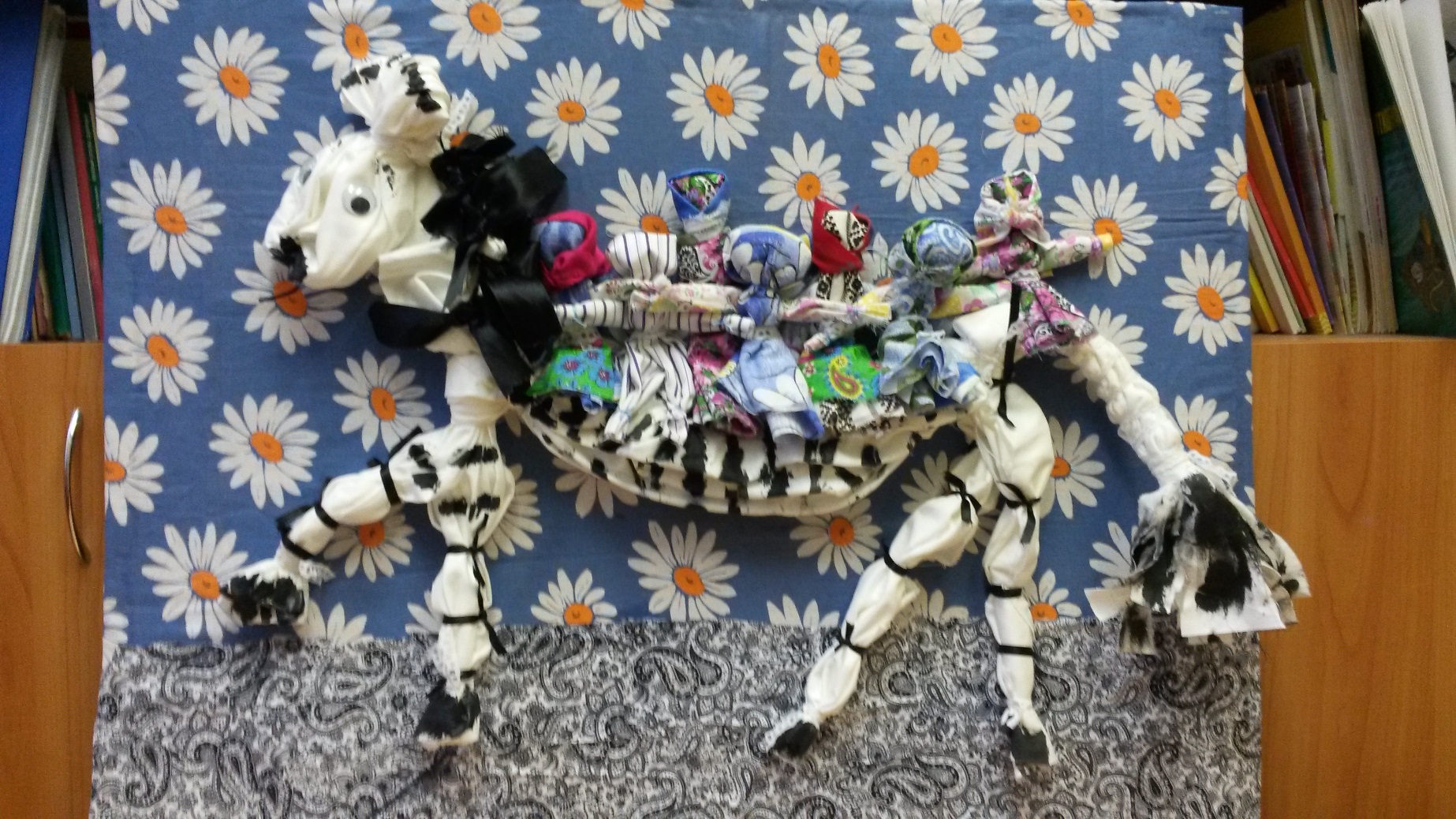 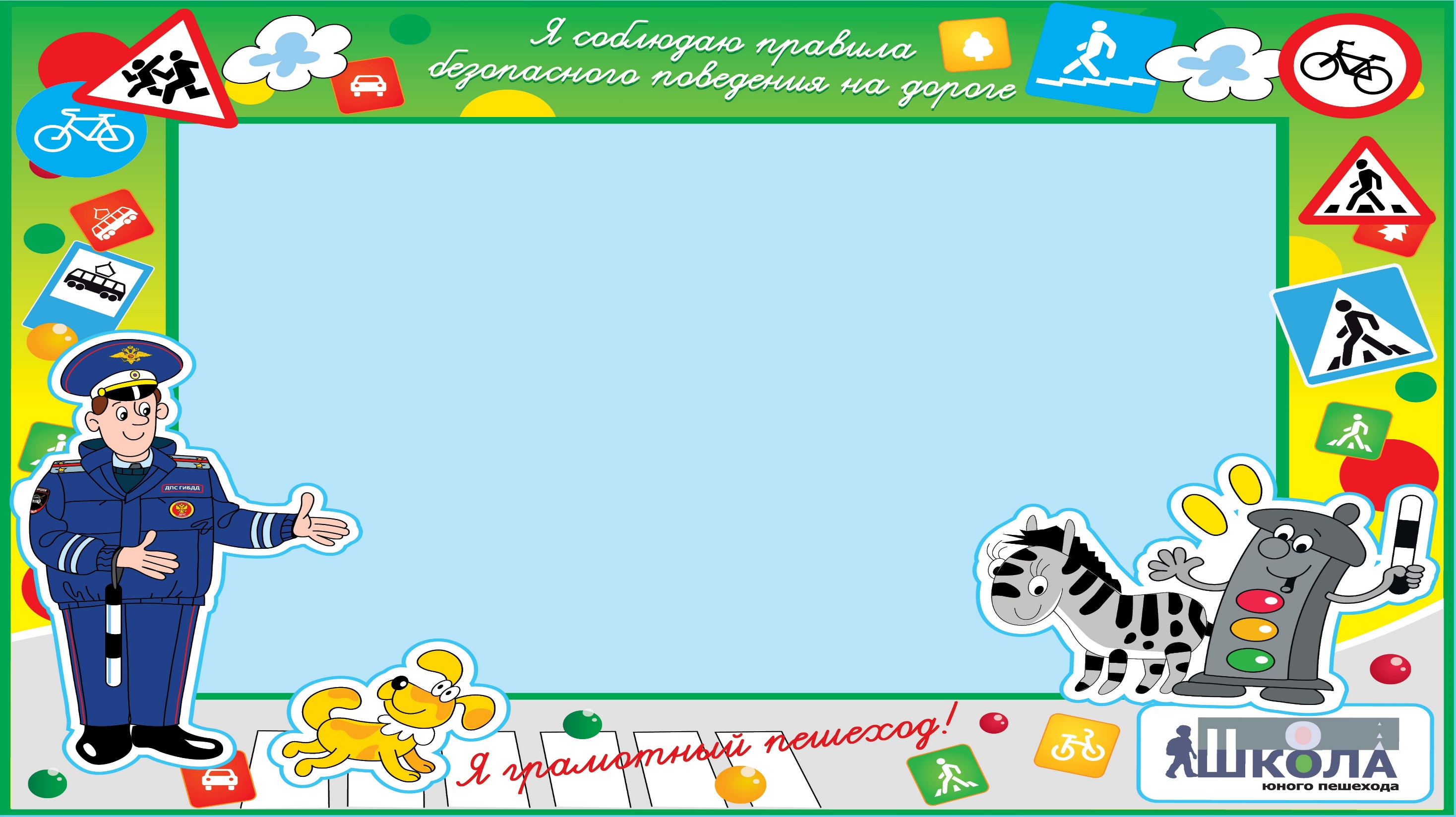 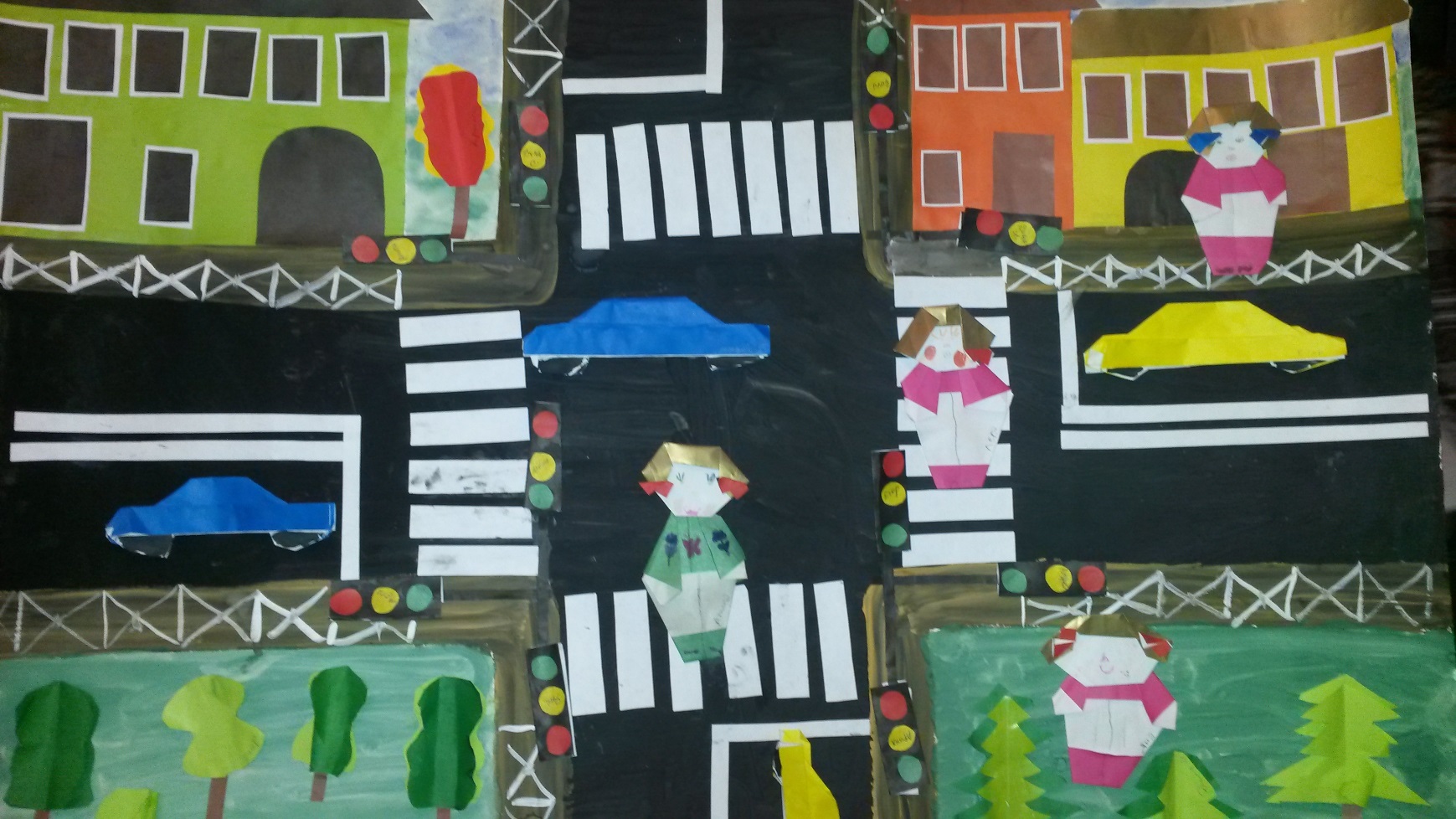 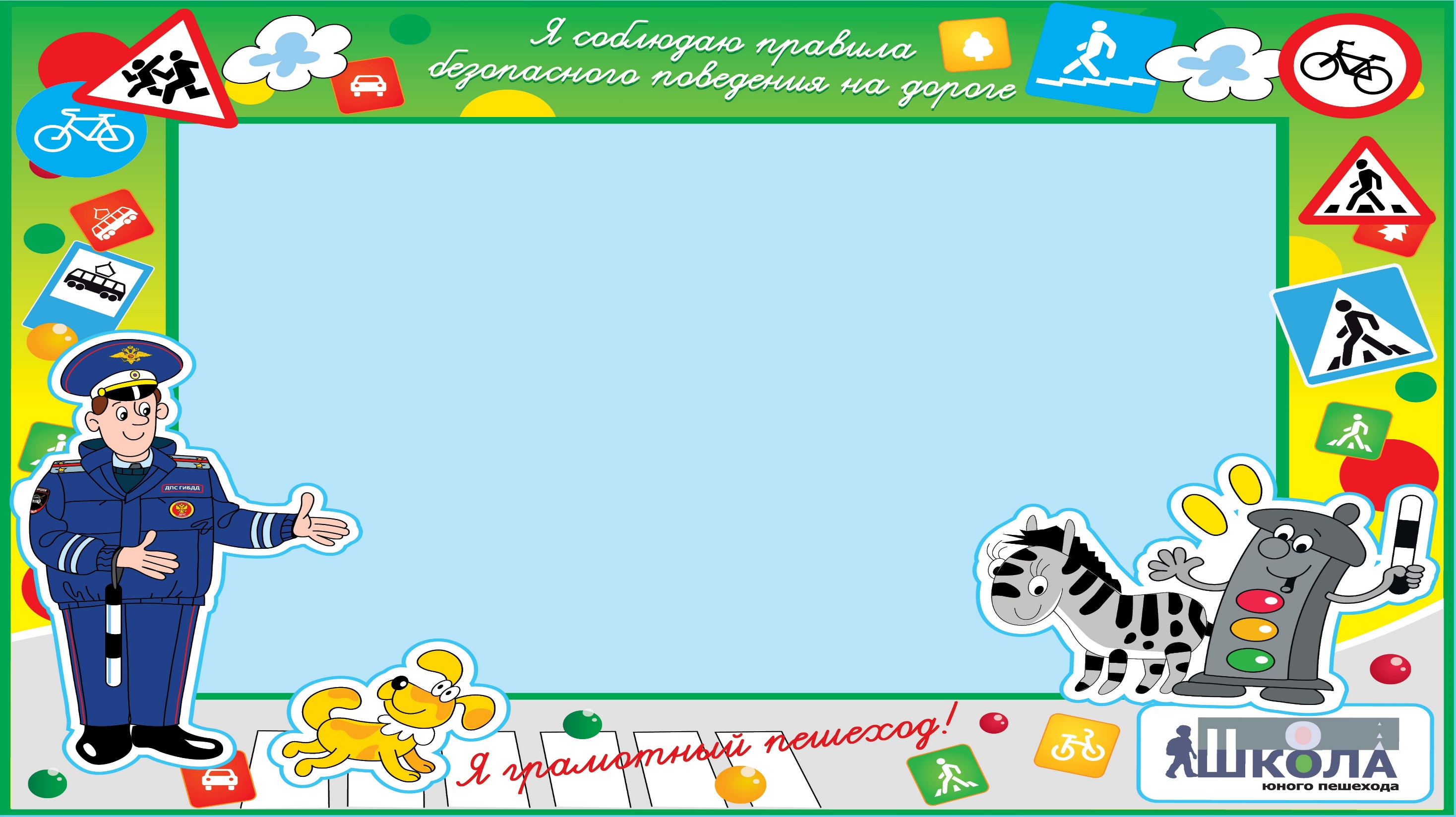 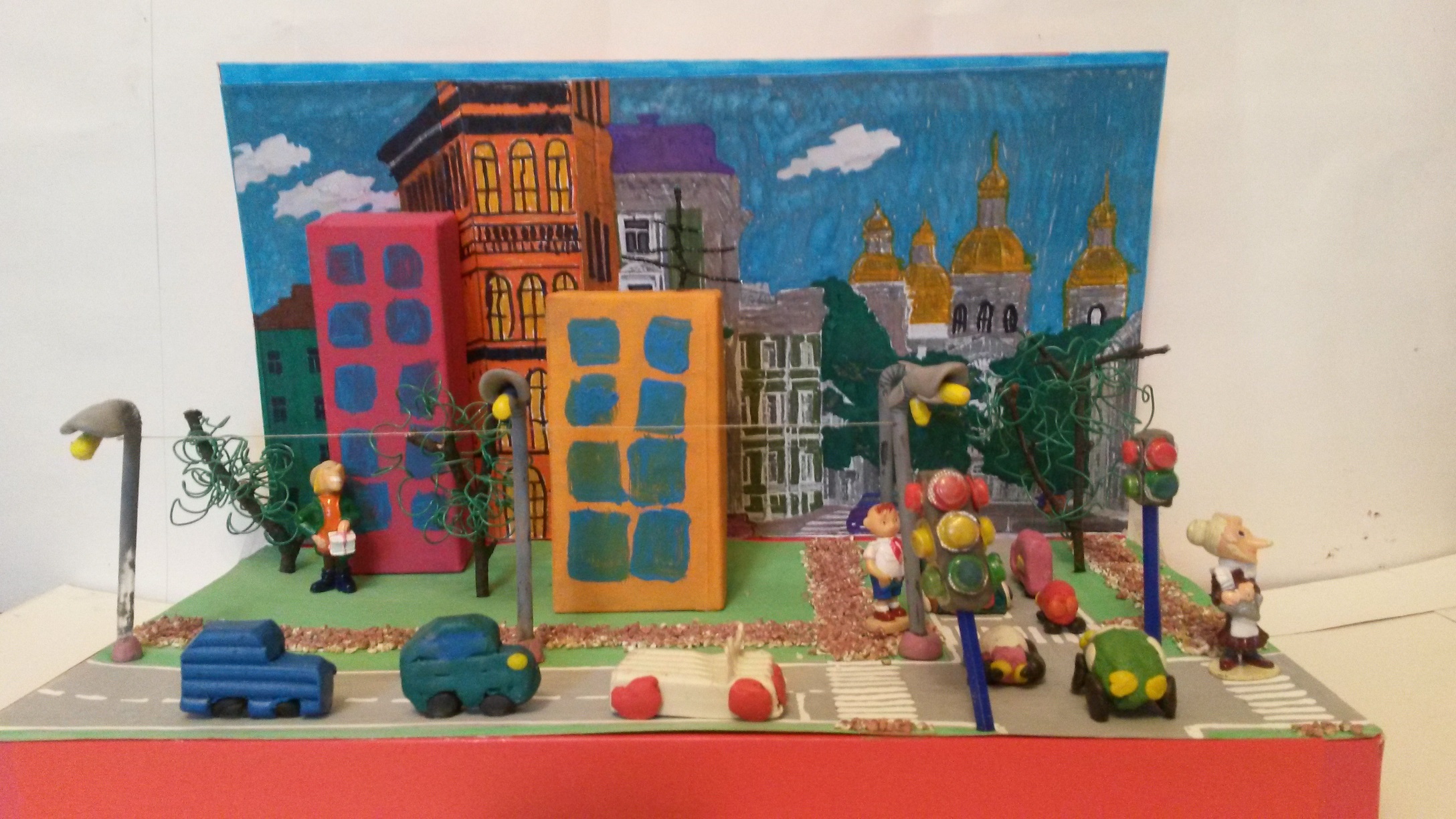 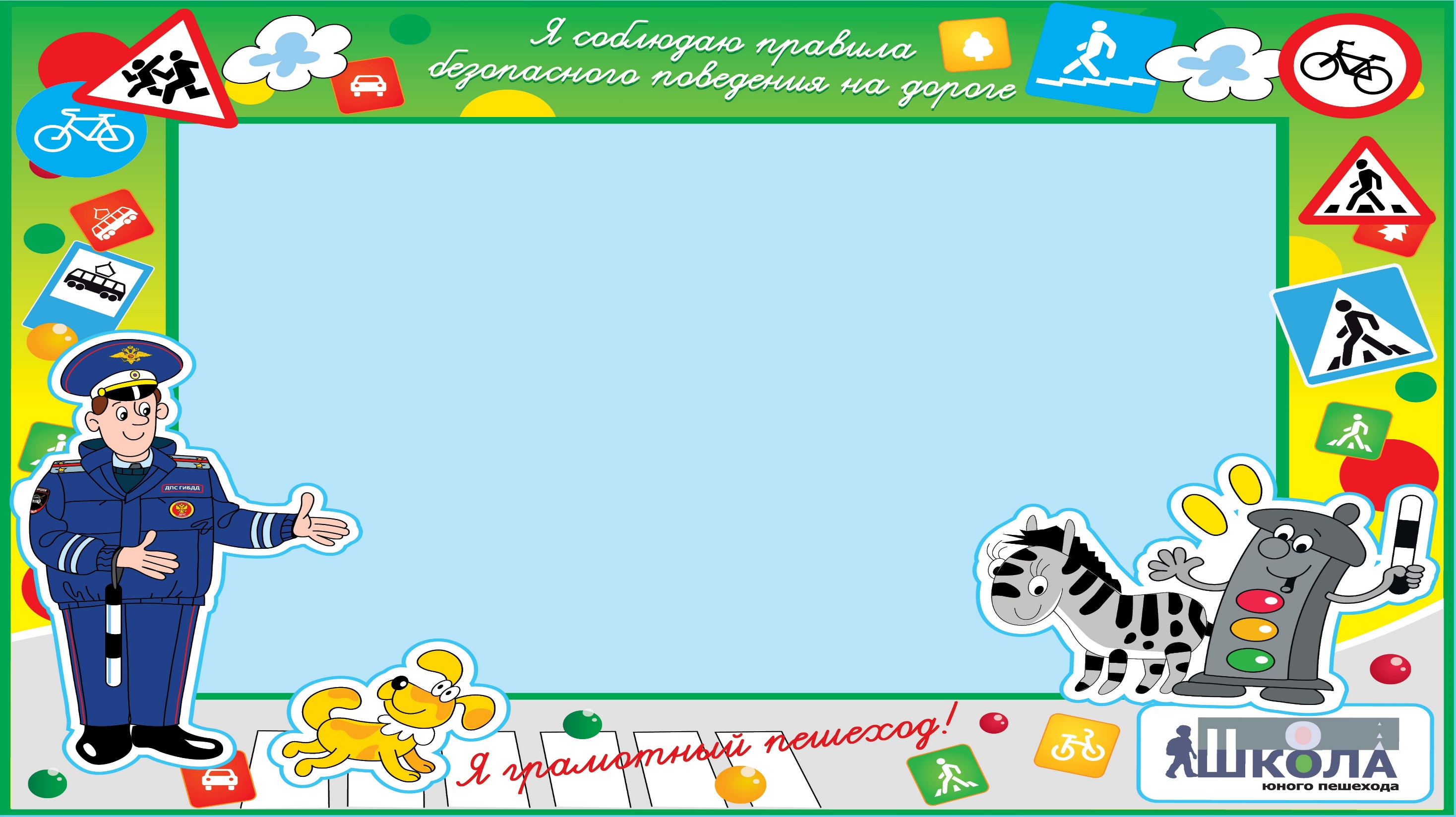 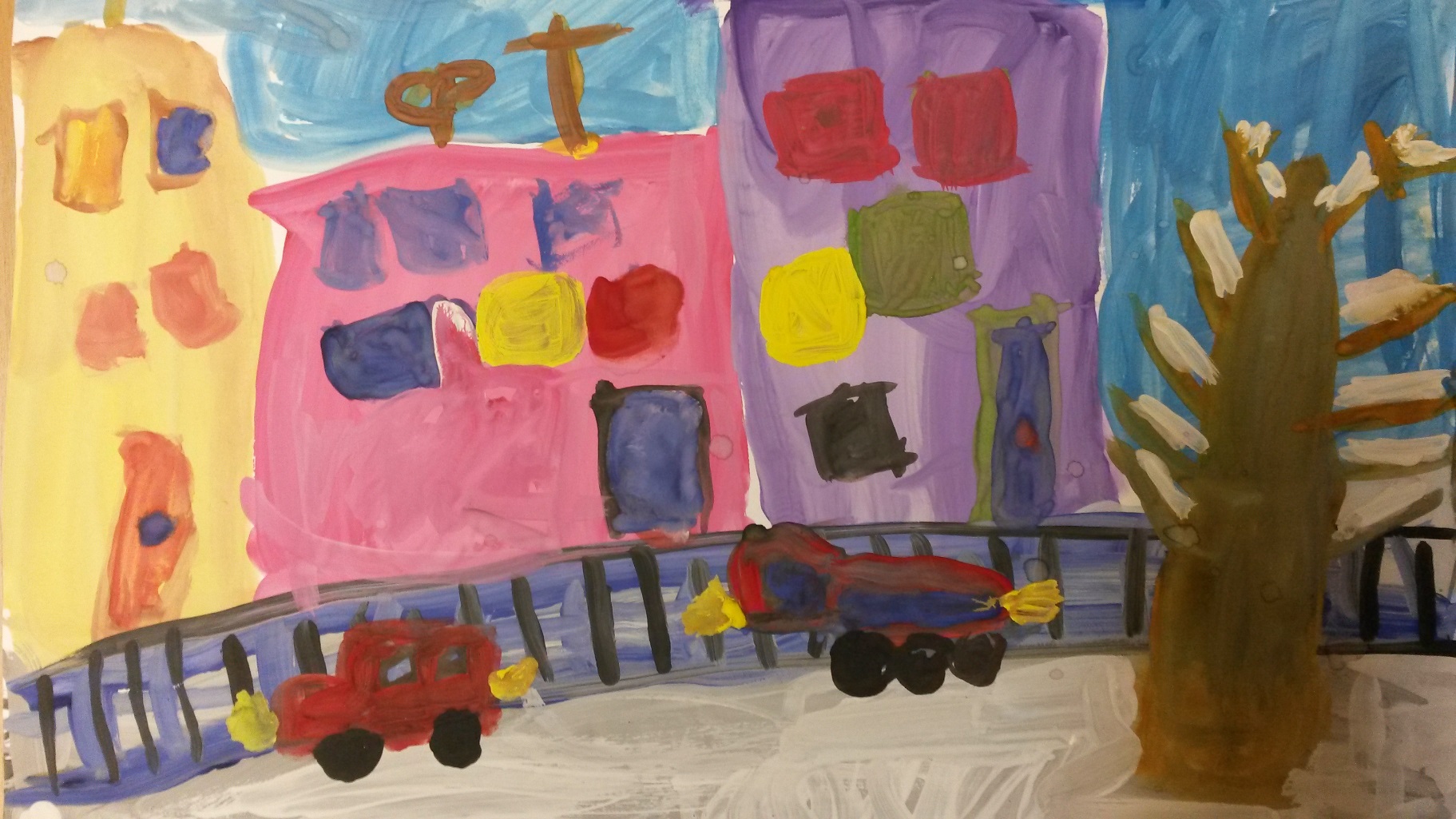 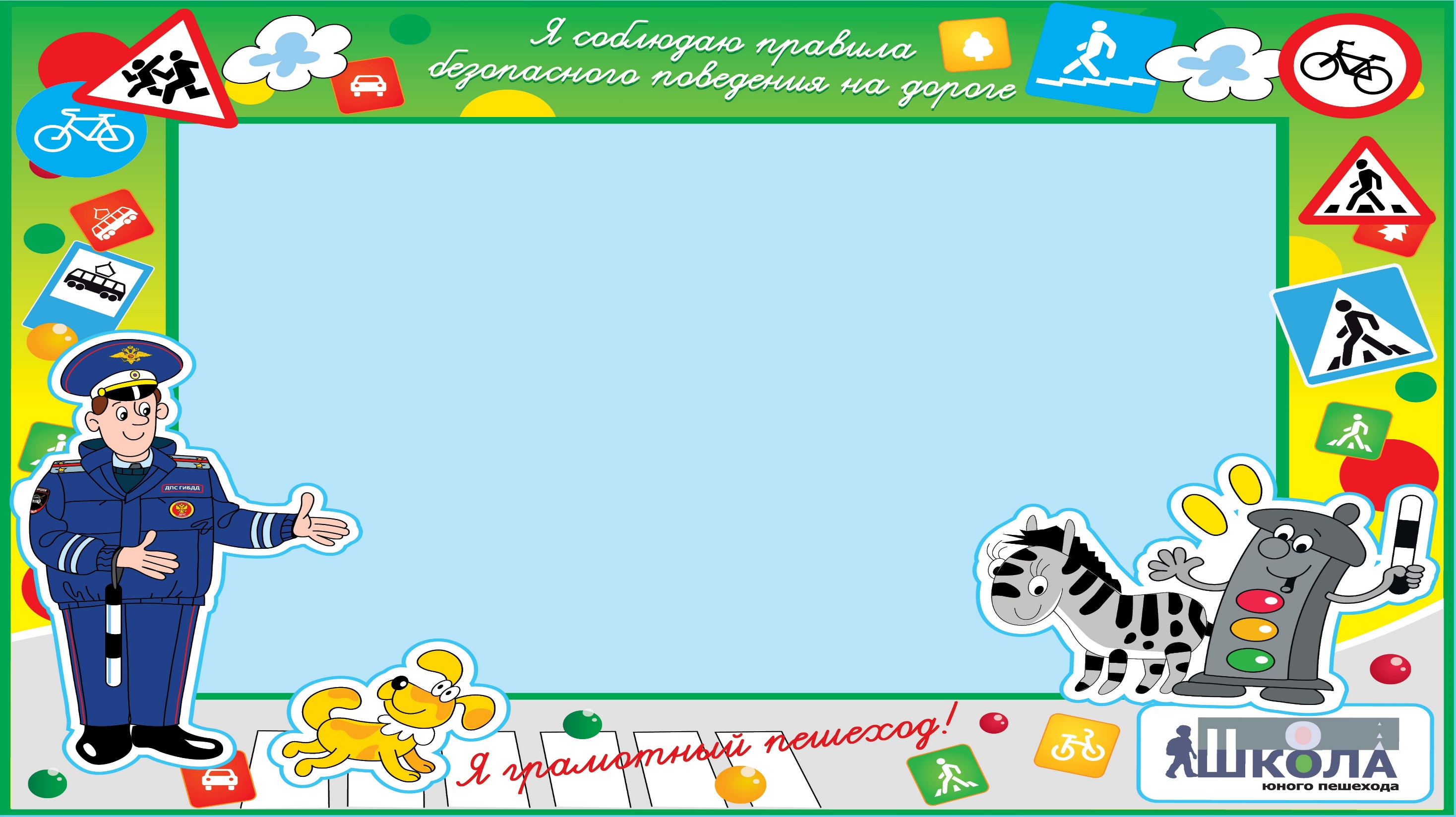 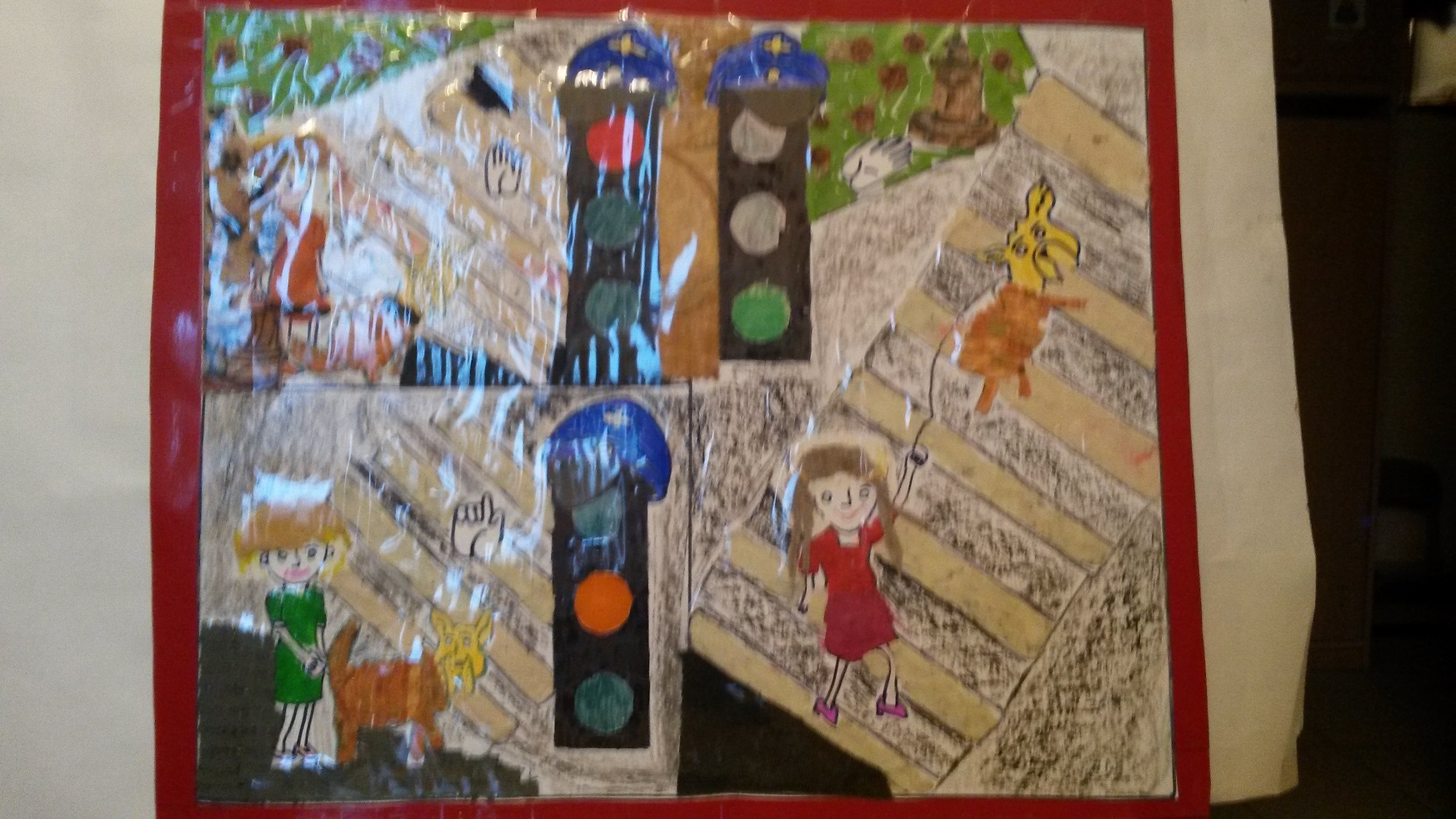 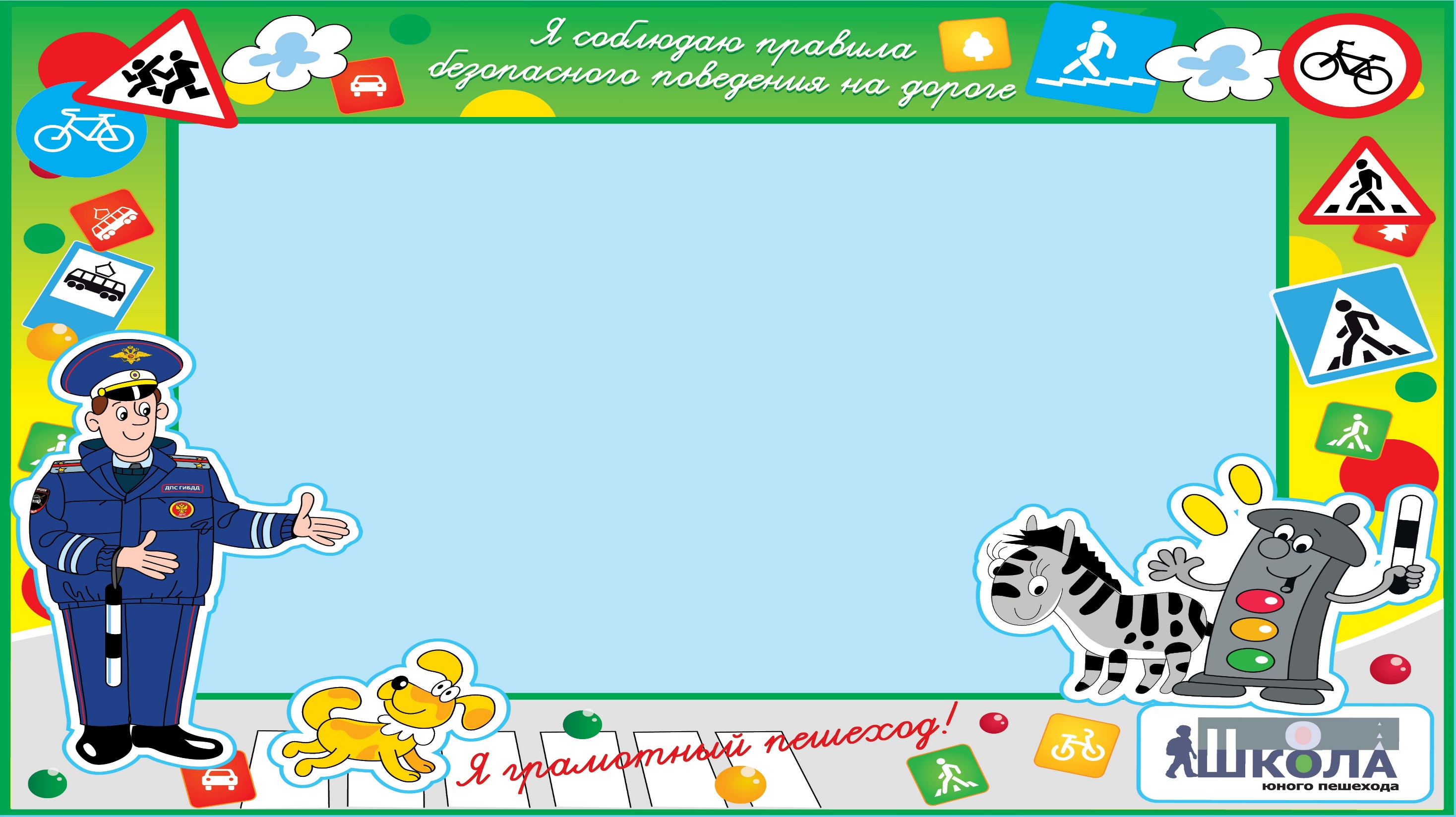 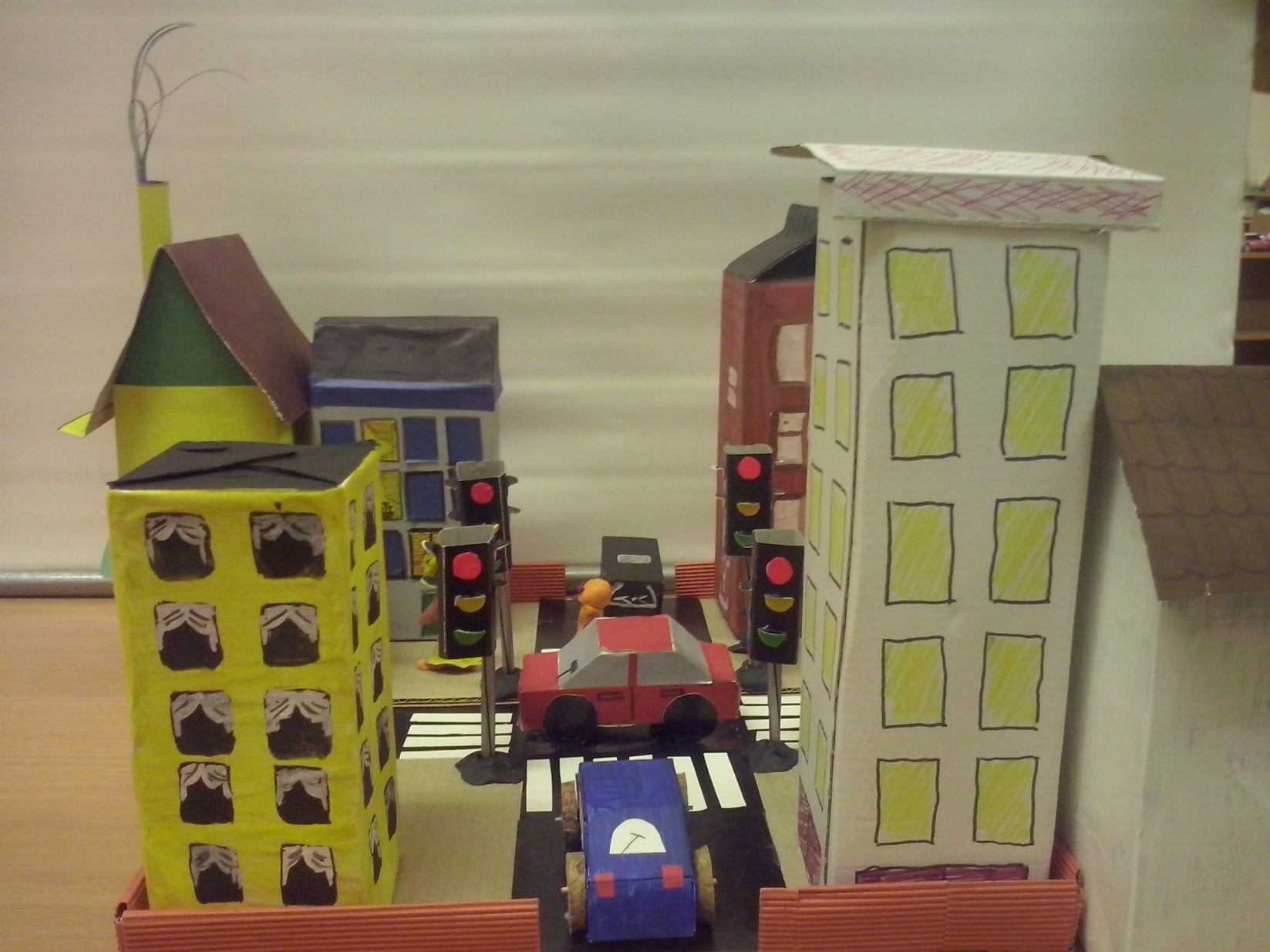 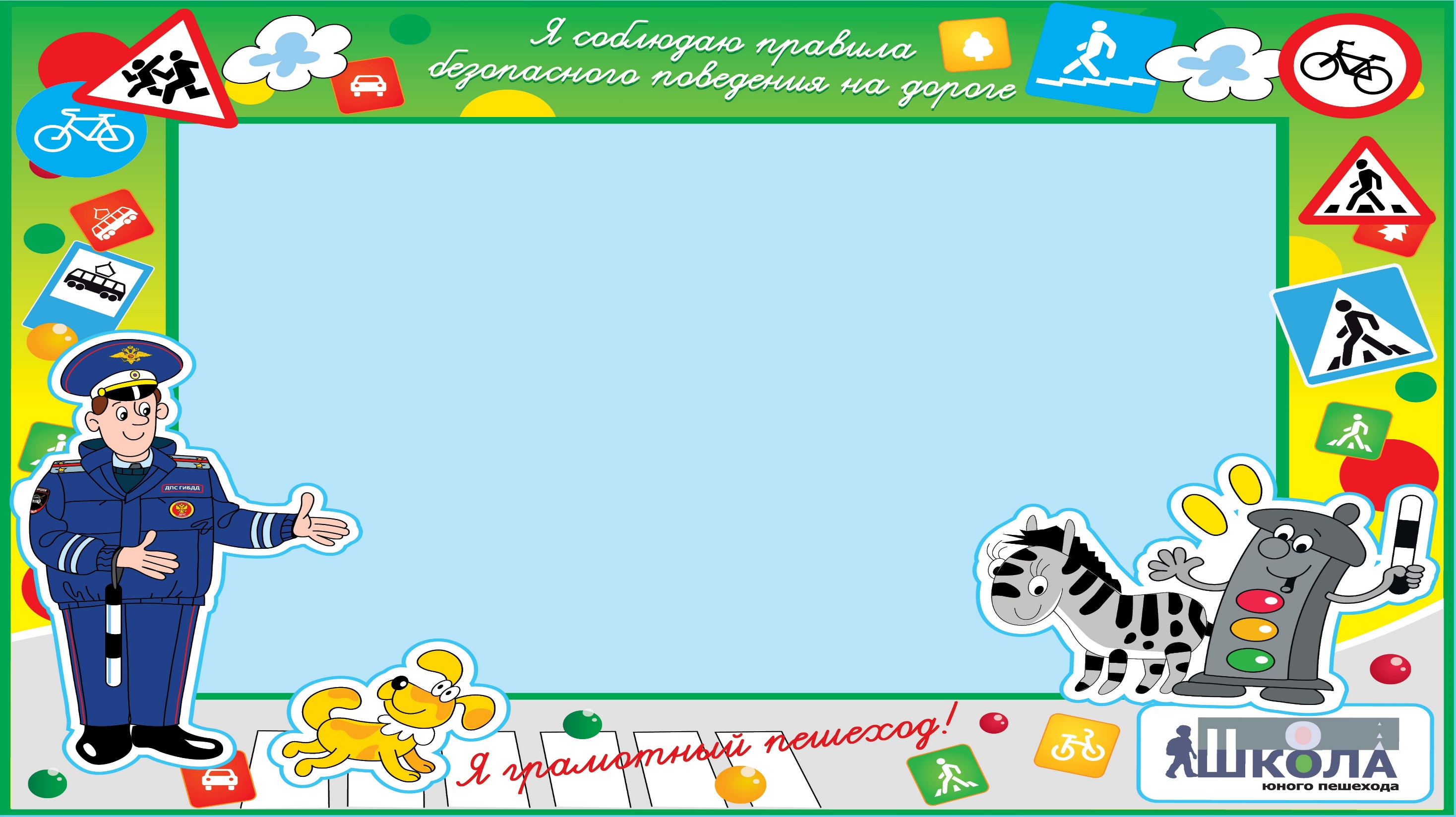 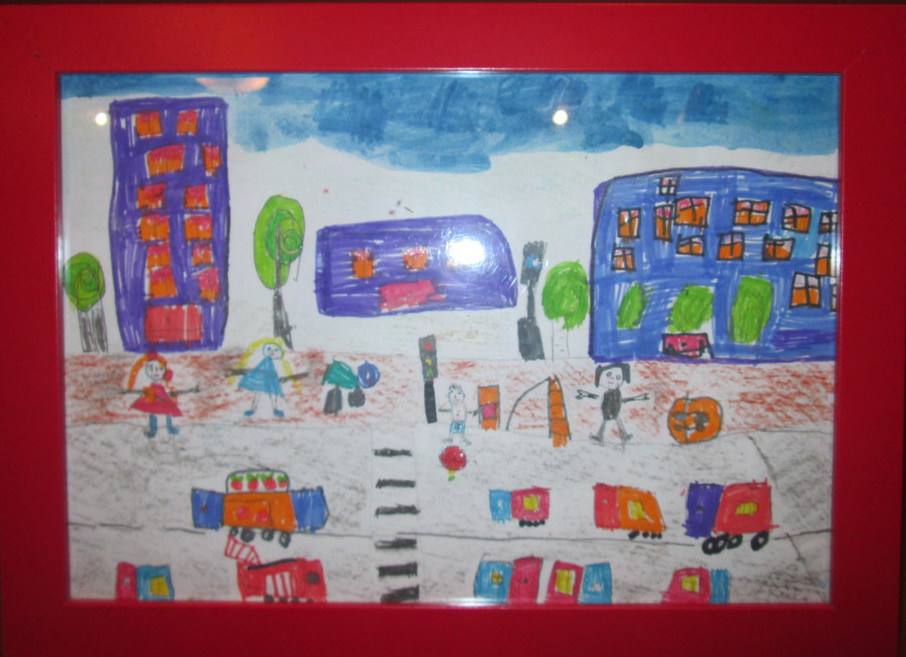 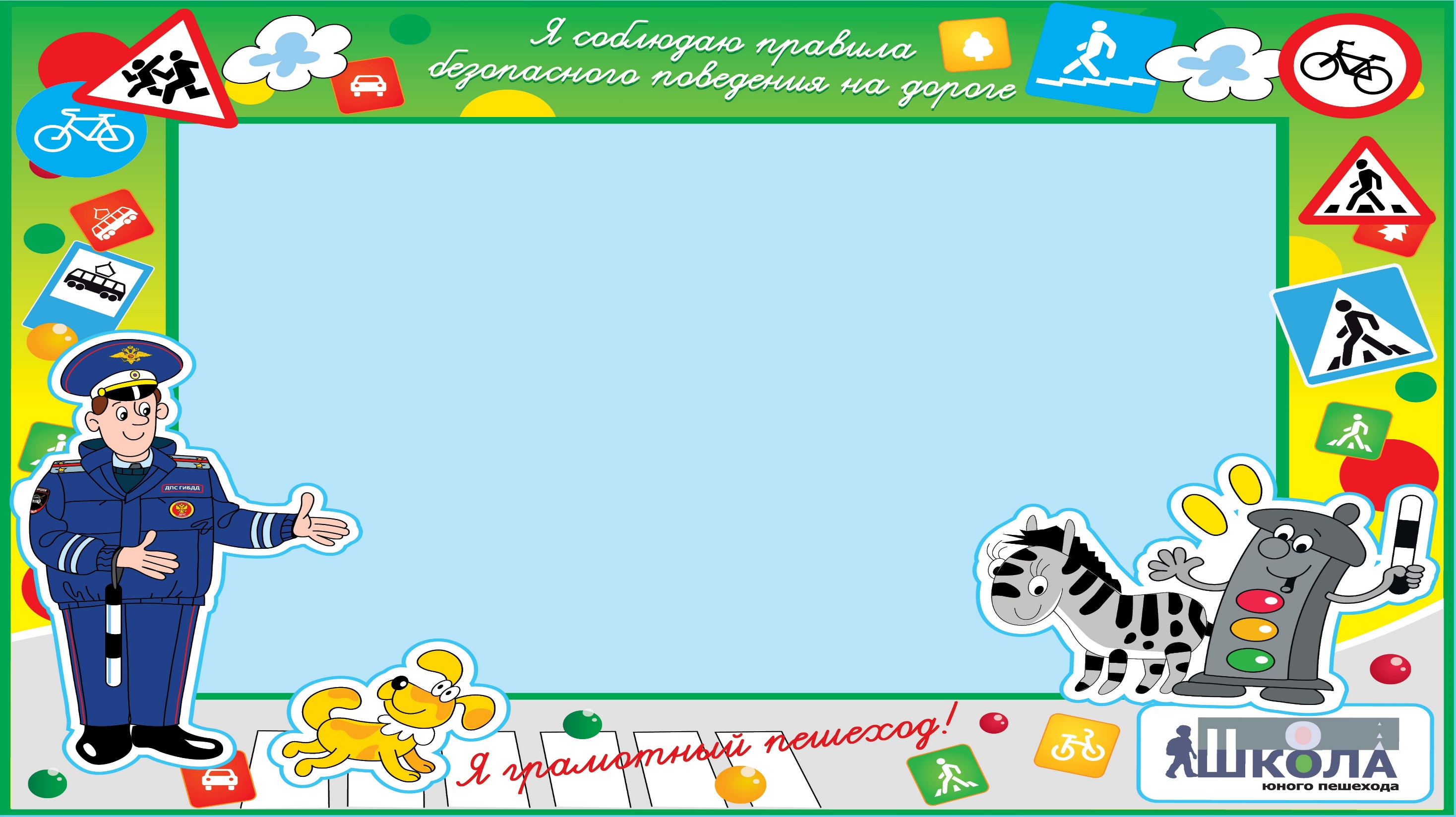 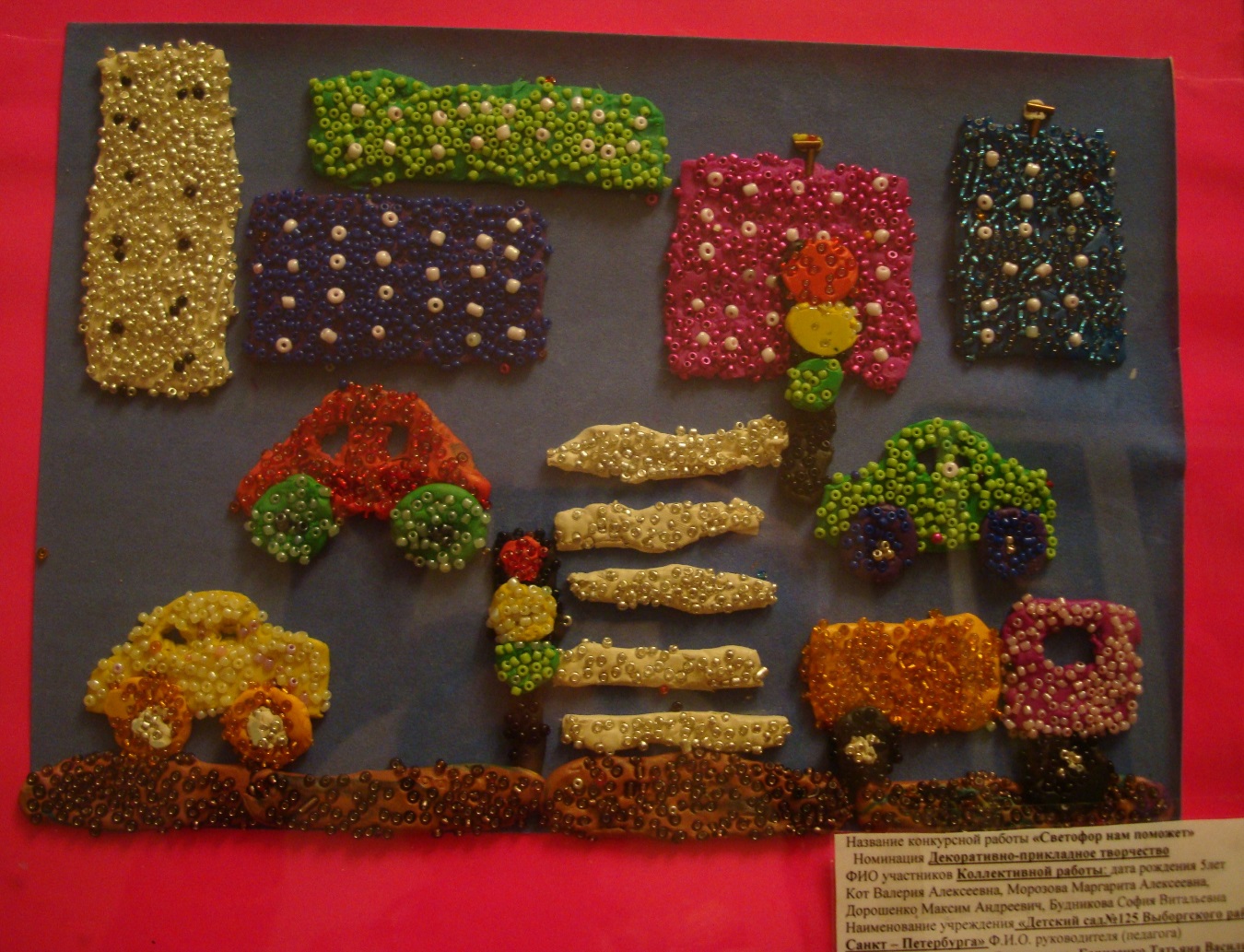 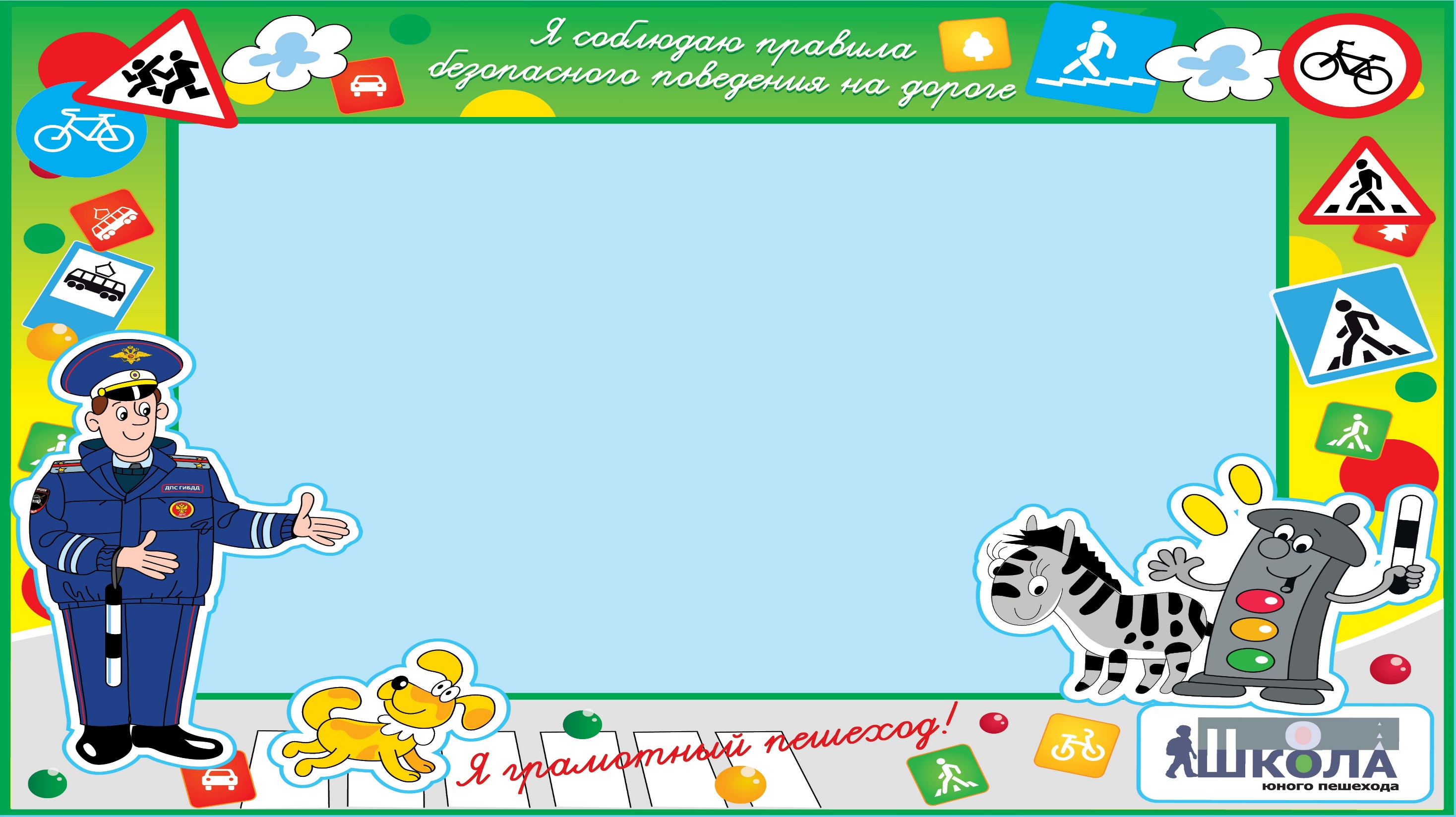 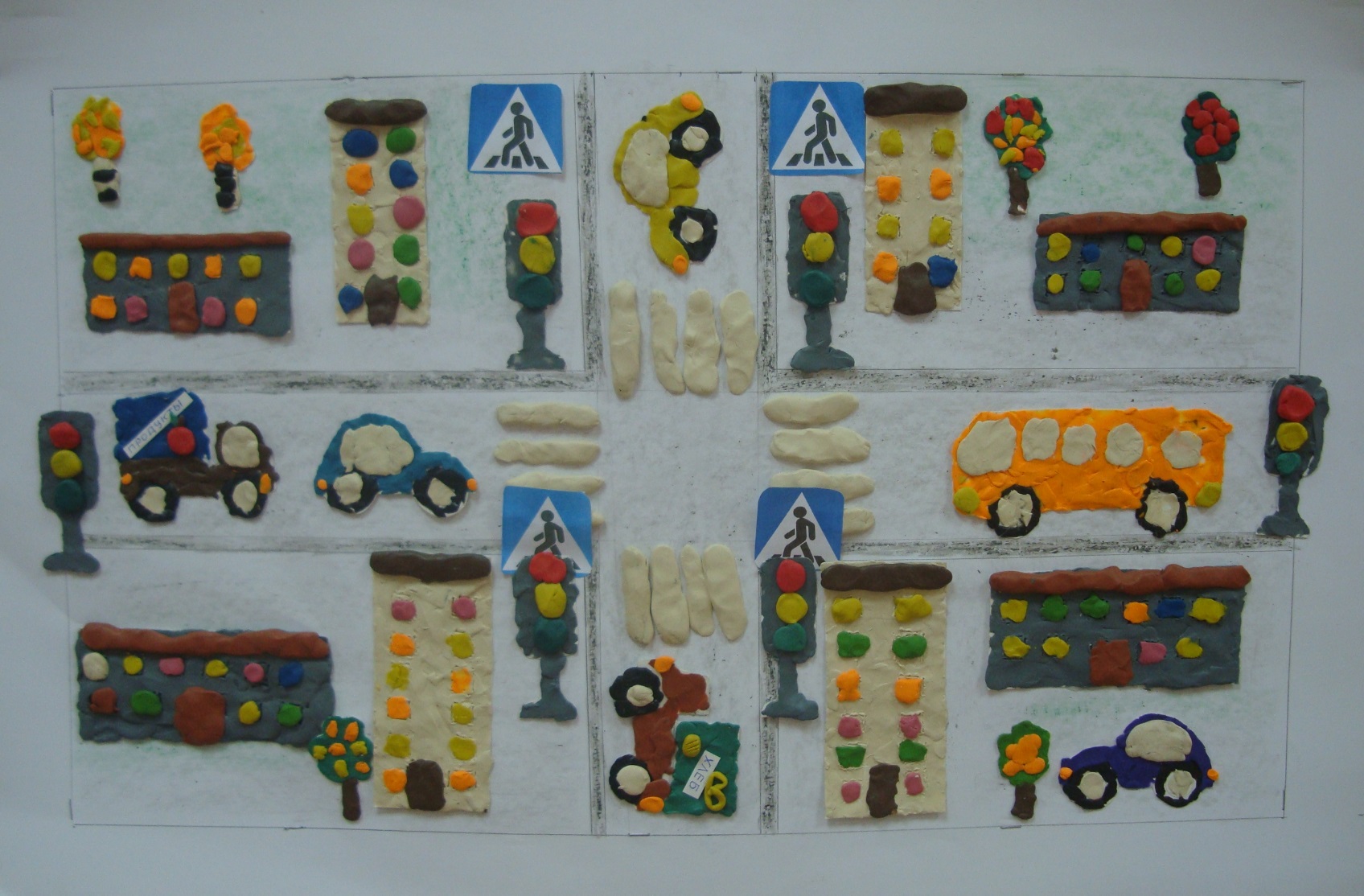 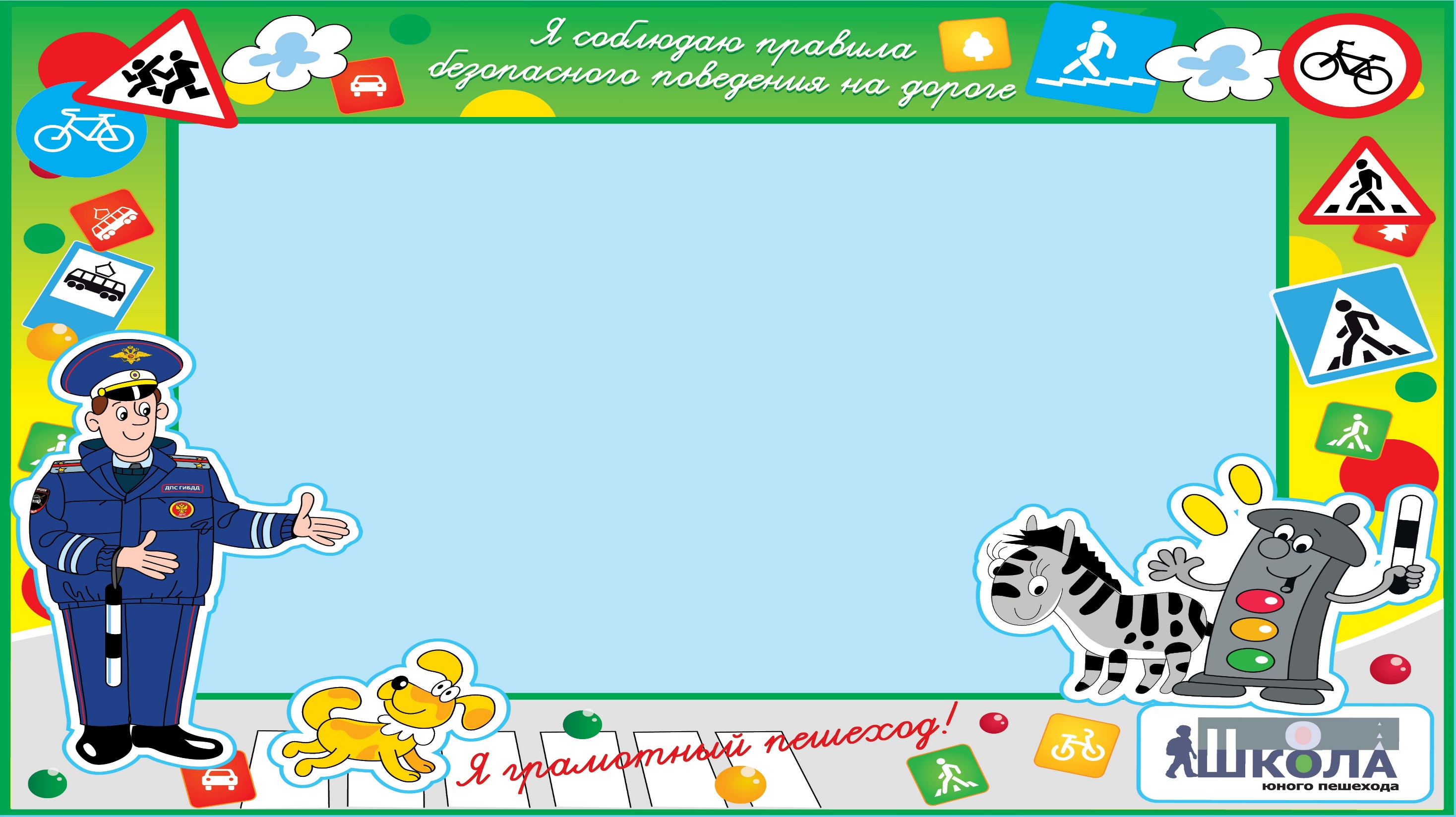 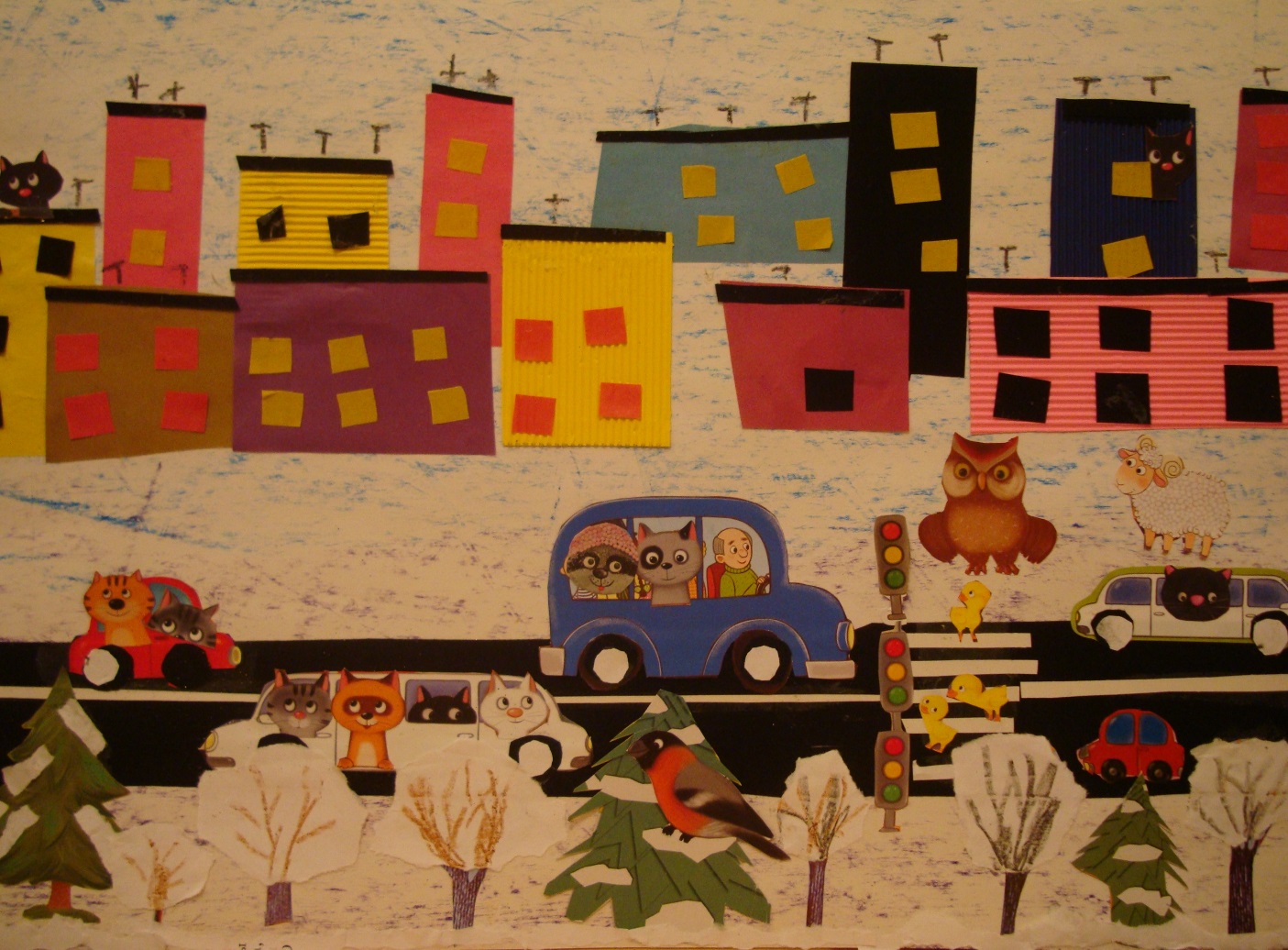 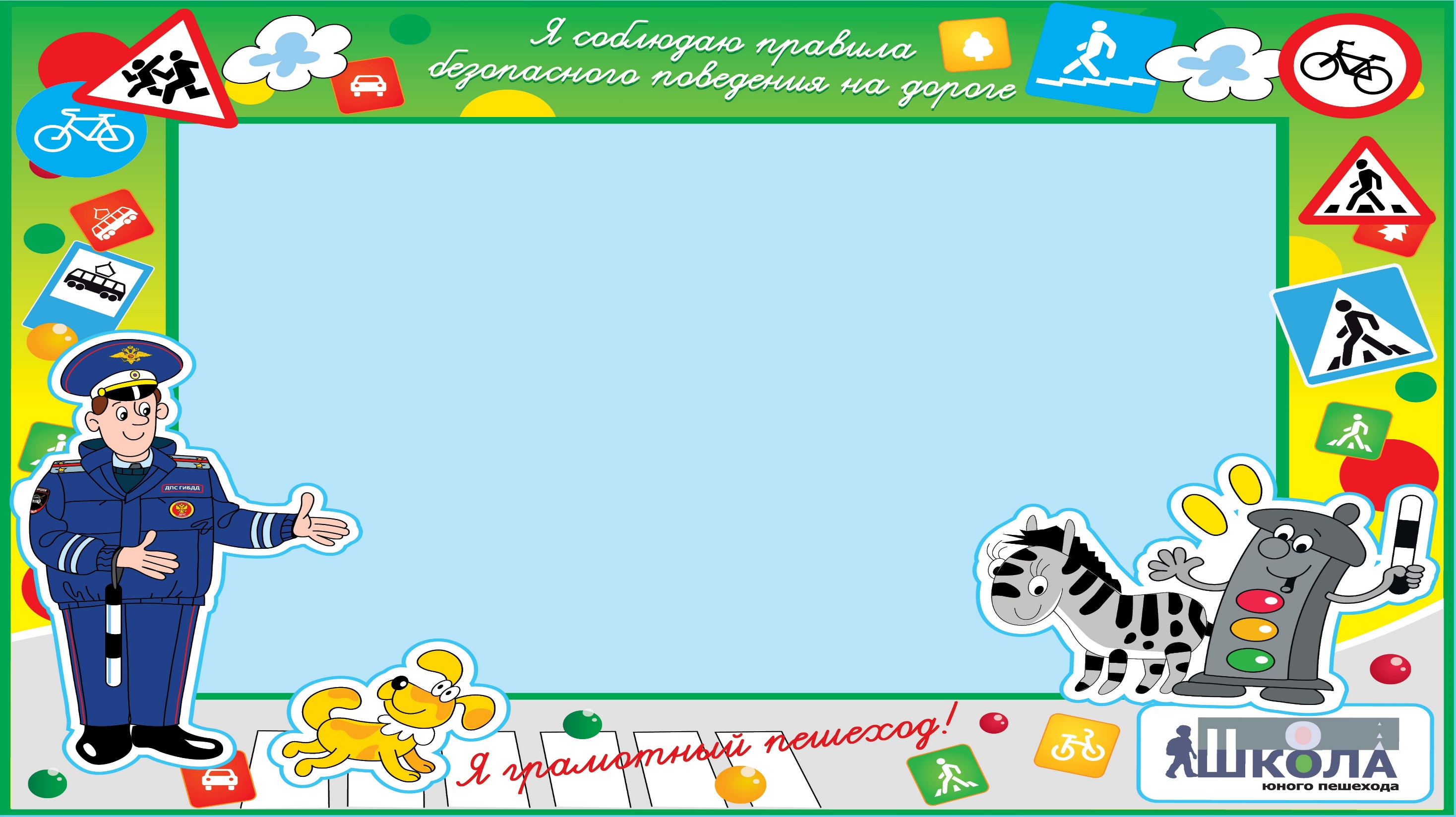 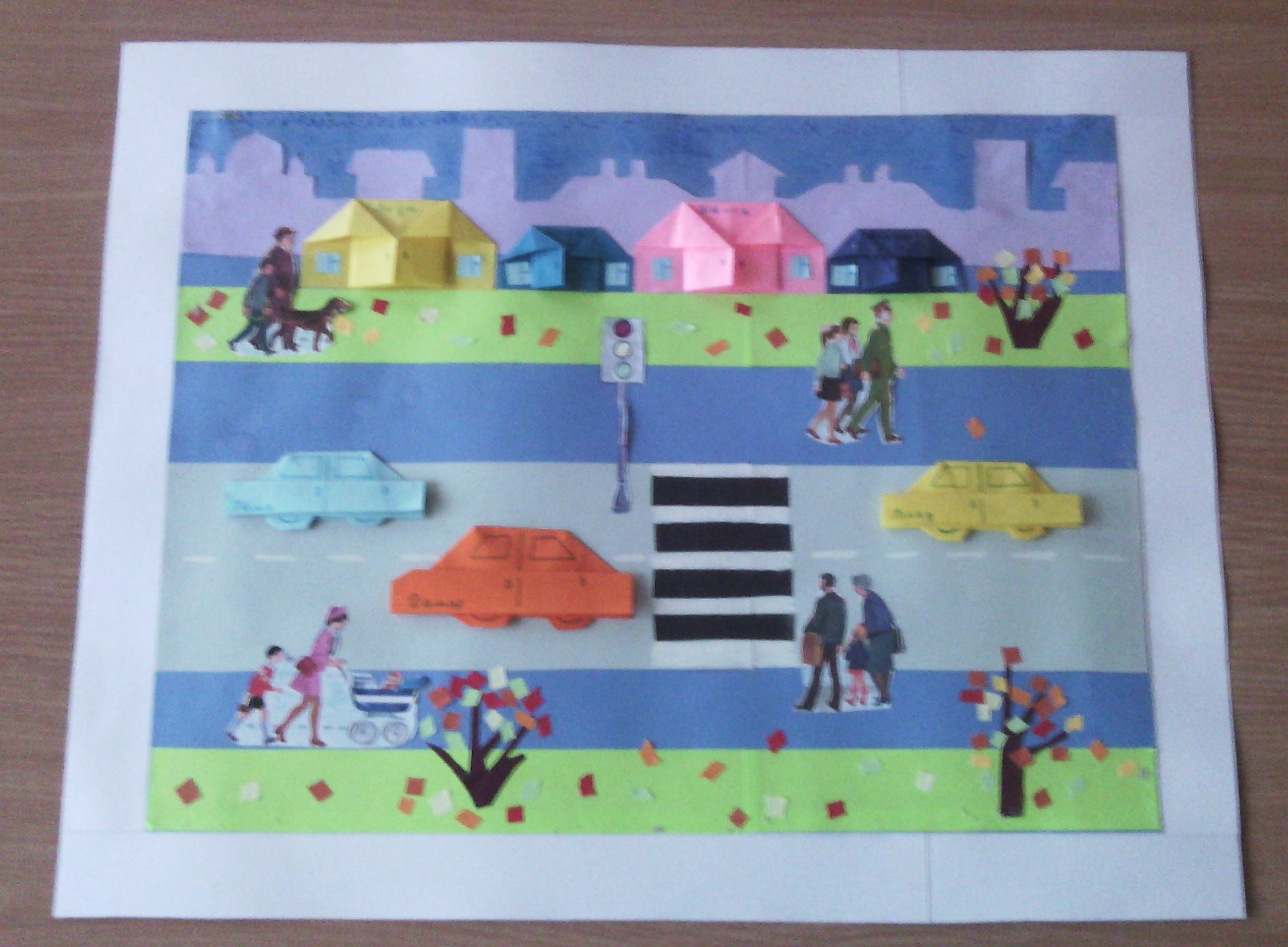 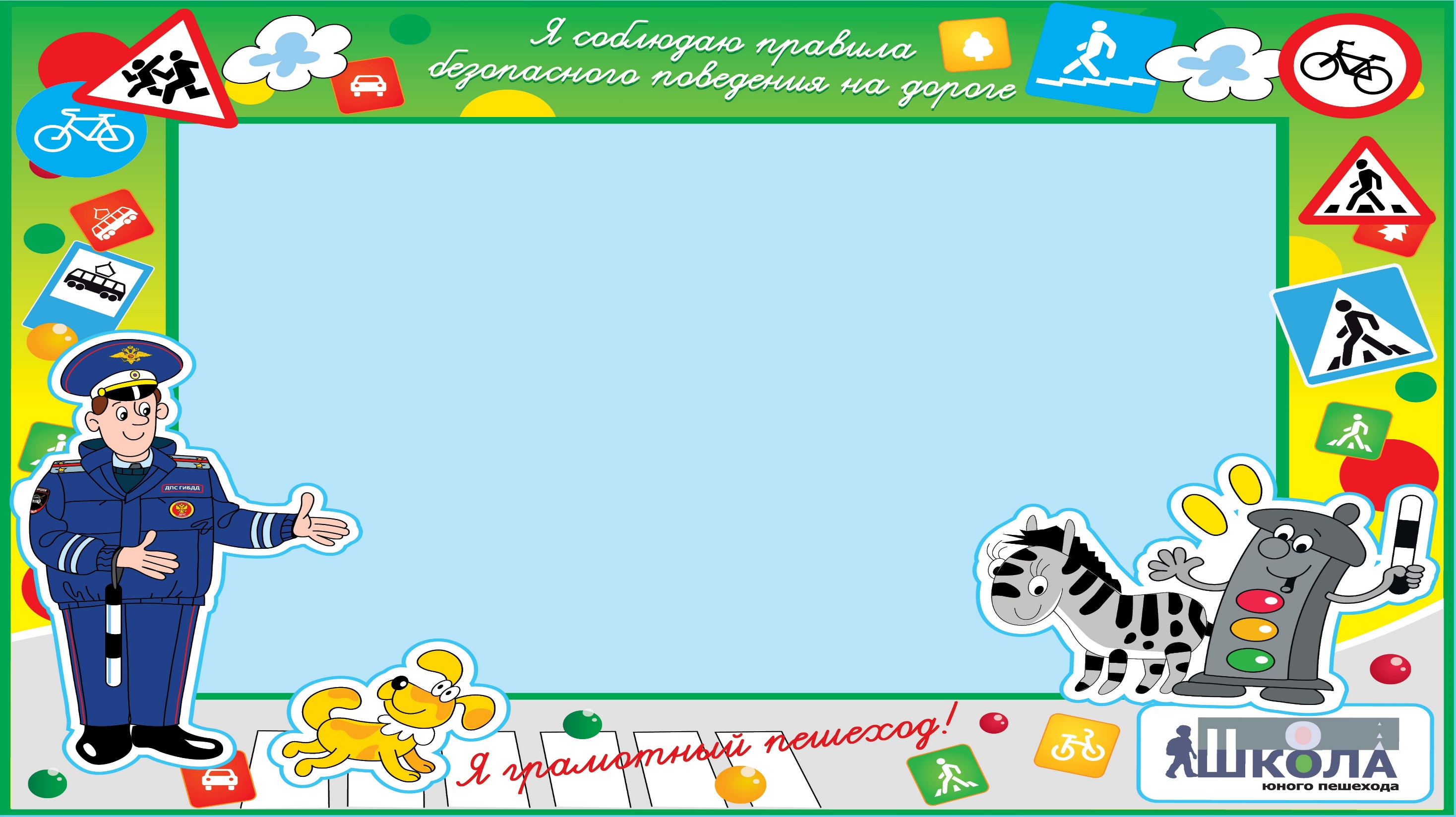 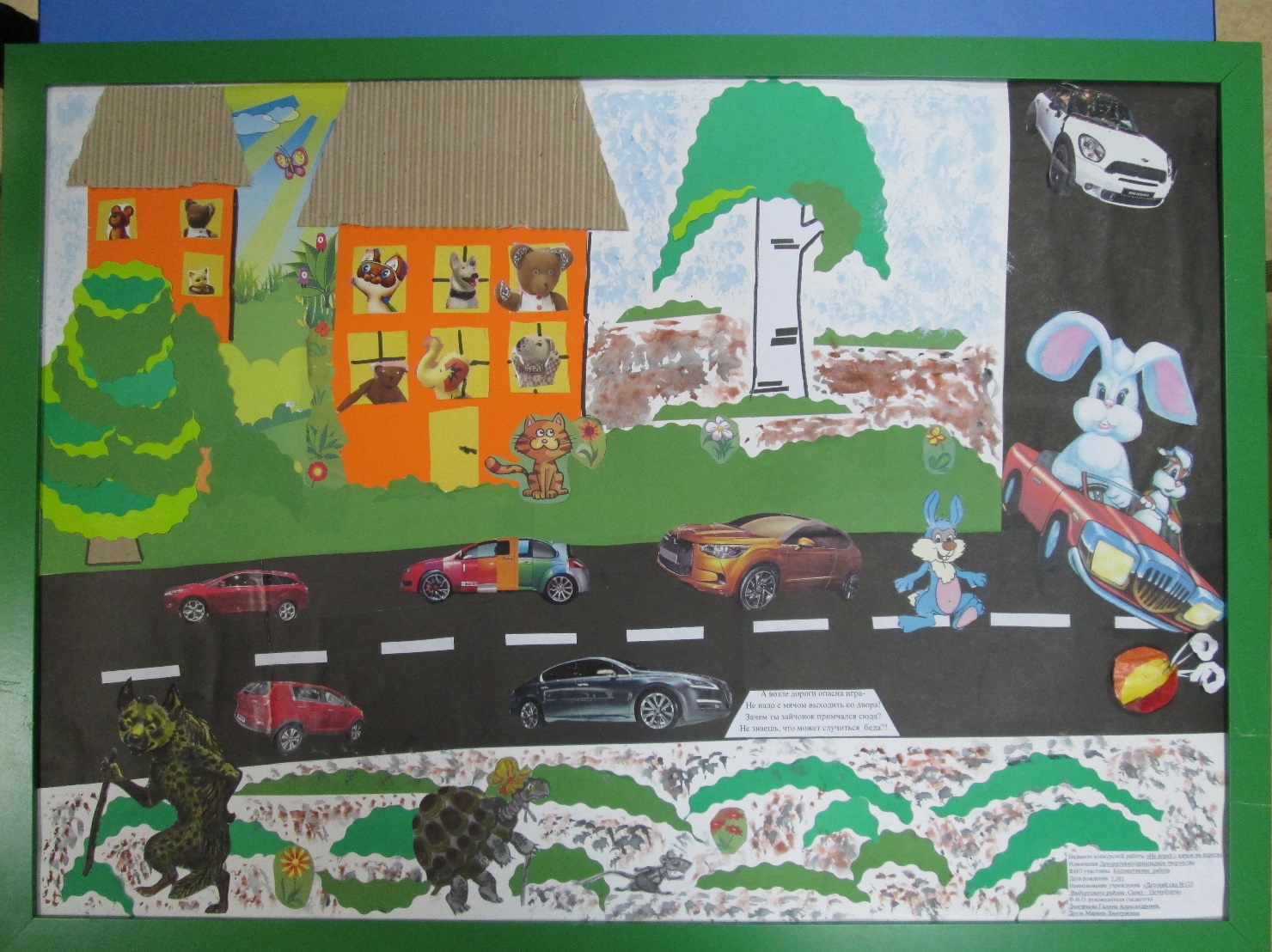 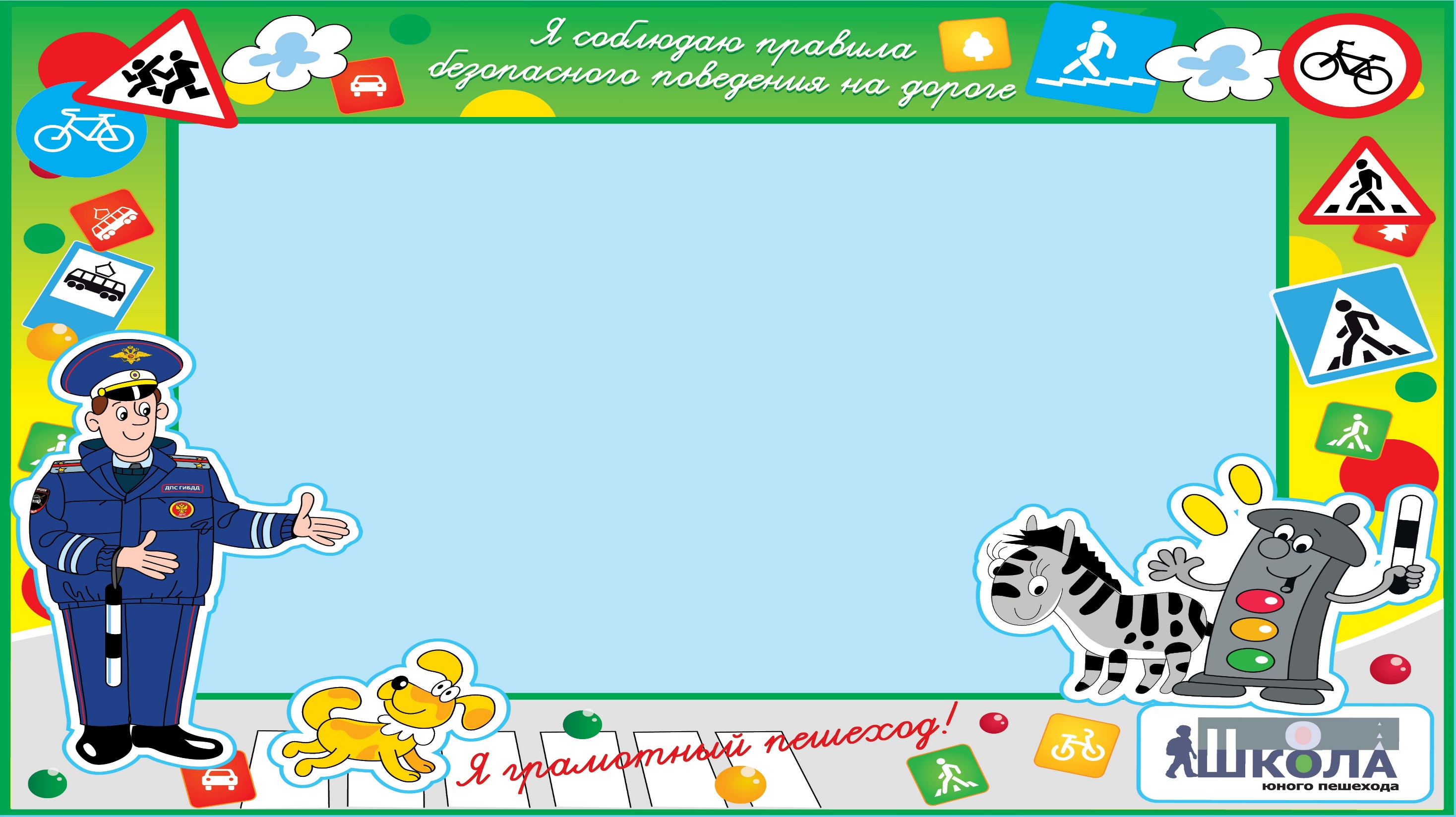 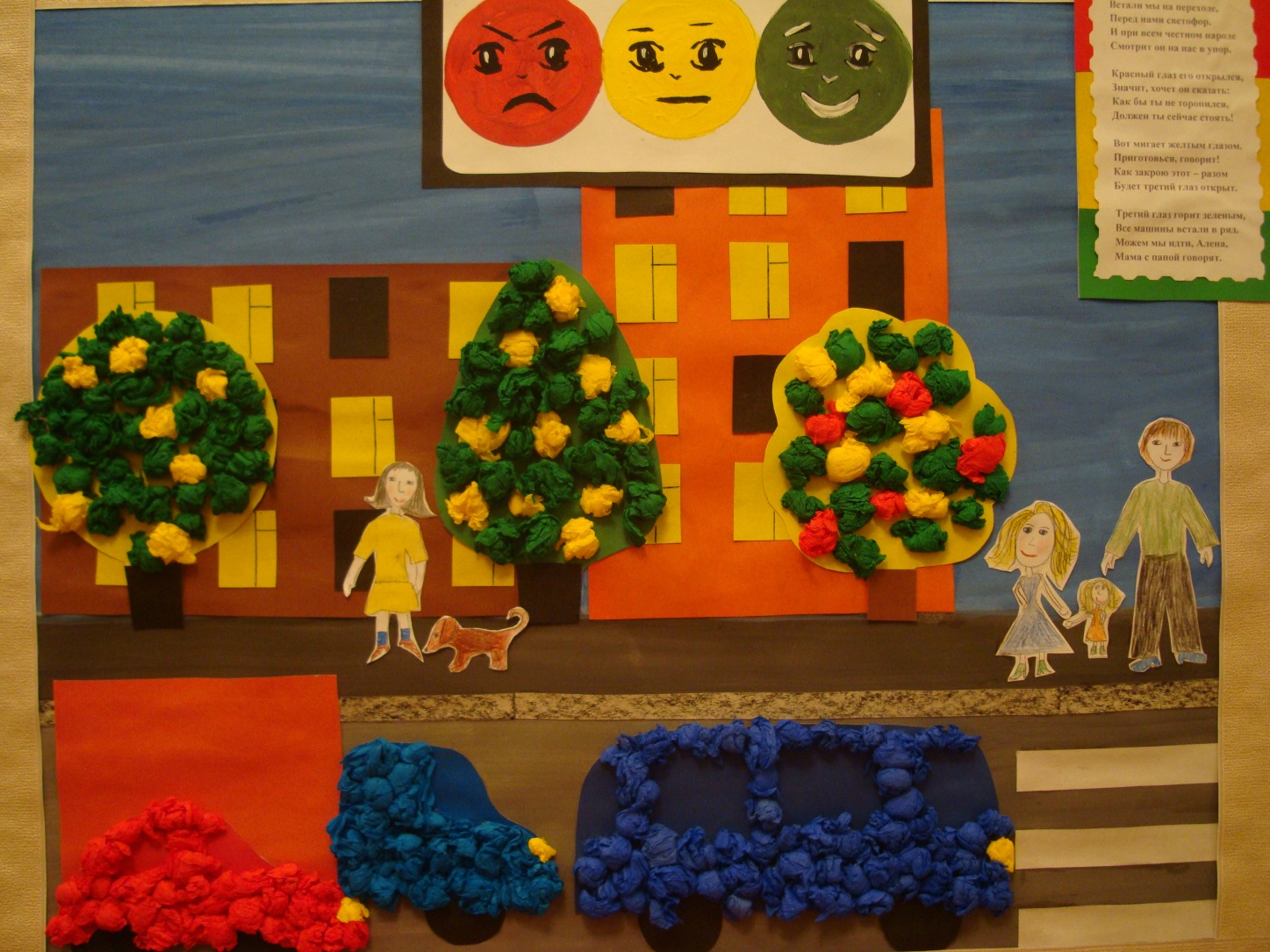 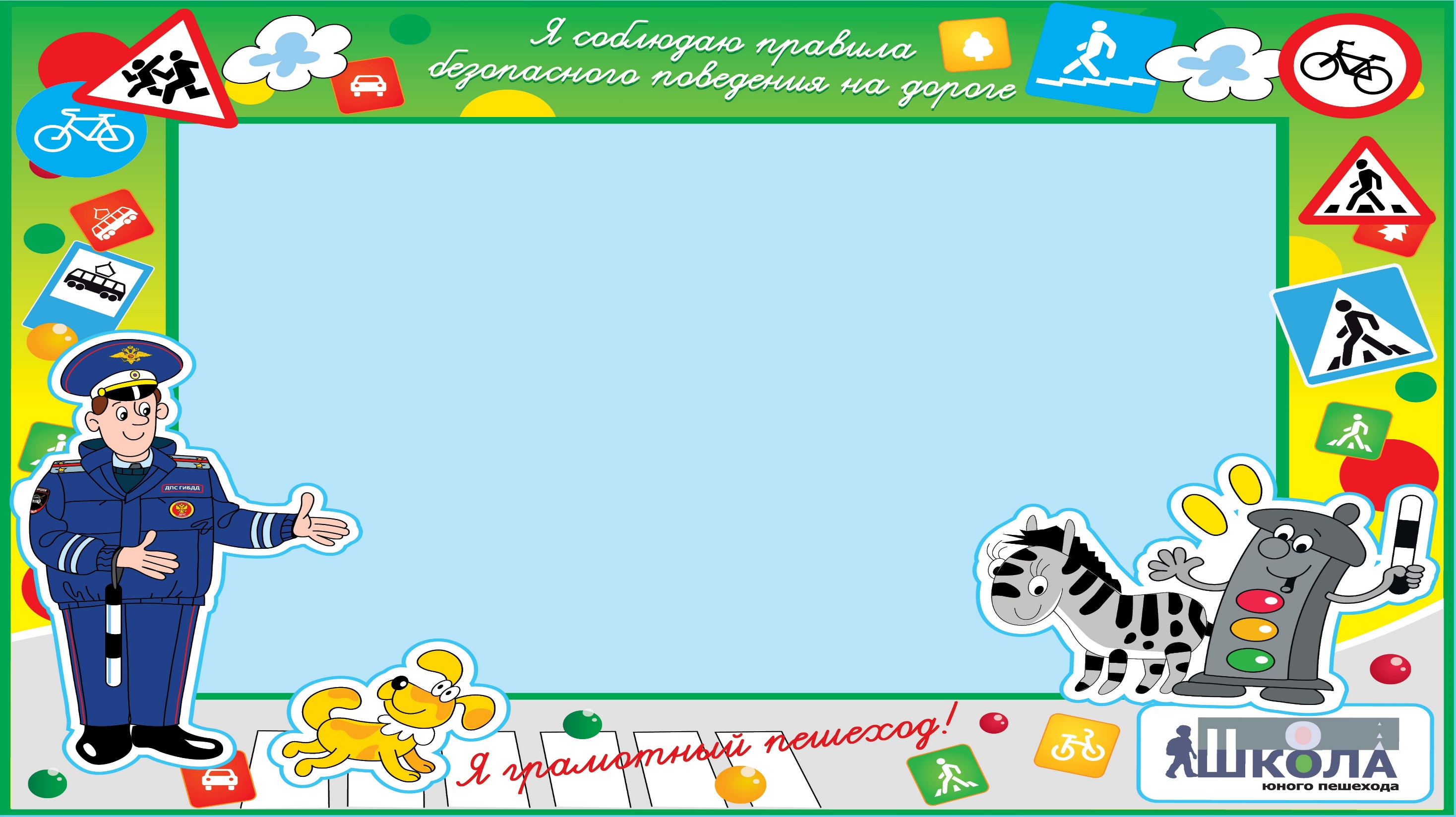 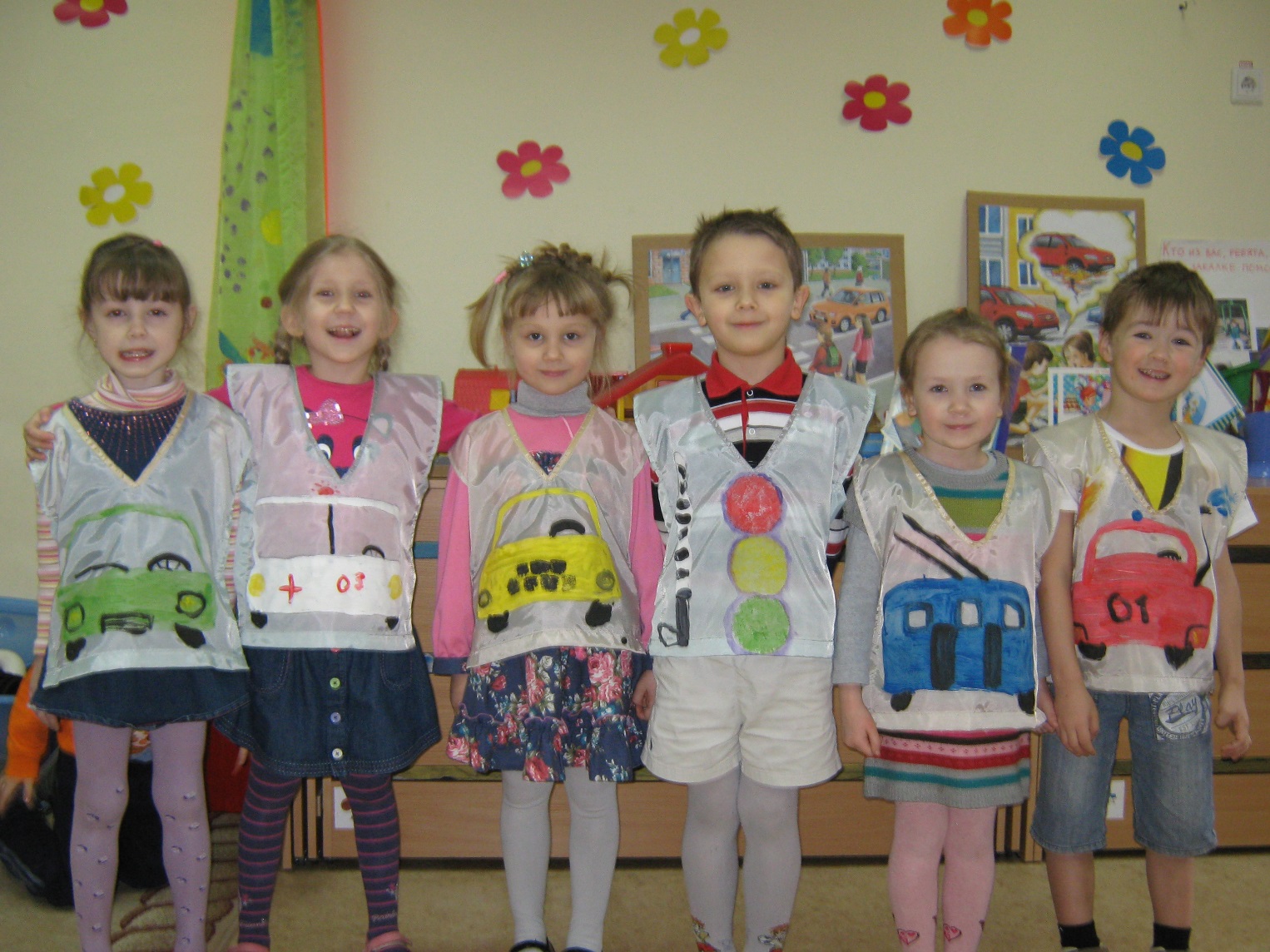